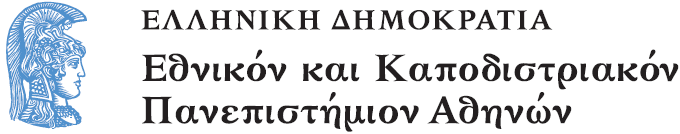 Γεωχημεία
Ενότητα 2: Γεωχημικές διεργασίες στην επιφάνεια της γης

Αριάδνη Αργυράκη
Σχολή Θετικών Επιστημών
Τμήμα Γεωλογίας και Γεωπεριβάλλοντος
Γεωχημικές διεργασίες στην επιφάνεια της γης
Οξειδοαναγωγικές Γεωχημικές Διεργασίες
Περιεχόμενα
Ορισμοί
Εξισορρόπηση αντιδράσεων οξειδοαναγωγής
Διαγράμματα Eh-pH
Σημαντικές βιο-γεωχημικές αντιδράσεις
ΑΝΤΙΔΡΑΣΕΙΣ ΟΞΕΙΔΟΑΝΑΓΩΓΗΣ
Μεταφορά ηλεκτρονίων μεταξύ χημικών ειδών με διαφορετικό σθένος (αριθμό οξείδωσης) π.χ. Fe2+ -> Fe3+
Οξείδωση: Απώλεια ηλεκτρονίων
Αναγωγή: Πρόσληψη ηλεκτρονίων
2Fe2+ + 6H2O  2Fe(OH)3 + 6H+ + 2e- 
	(Ο σίδηρος οξειδώνεται)
MnO2 + 4H+ + 2e-  Mn2+ + 2H2O
	(To Mn ανάγεται)
2Fe2+ + MnO2 + 4H2O  2Fe(OH)3 + 2H+ + Mn2+
οξειδοαναγωγή
Σημασία οξειδοαναγωγικών αντιδράσεων
Σχέση σθένους στοιχείων και γεωχημικής συμπεριφοράς στα γήινα διαλύματα (γλυκό ή θαλασσινό νερό, υδροθερμικά διαλύματα)- π.χ. ο Fe2+ είναι διαλυτός ενώ ο Fe3+ όχι. Το U6+ είναι διαλυτό , ενώ το U4+ όχι.
Οξειδοαναγωγικές αντιδράσεις λαμβάνουν χώρα κατά τις μαγματικές, διαγενετικές, μεταμορφικές διεργασίες καθώς και κατά τη χημική αποσάθρωση και  τη γένεση κοιτασμάτων.
Βάση της ηλεκτροχημείας, μεταλλουργίας και επεξεργασίας υγρών αποβλήτων.
Μεταβολή διαλυτότητας ανάλογα με το οξειδωτικό σθένος
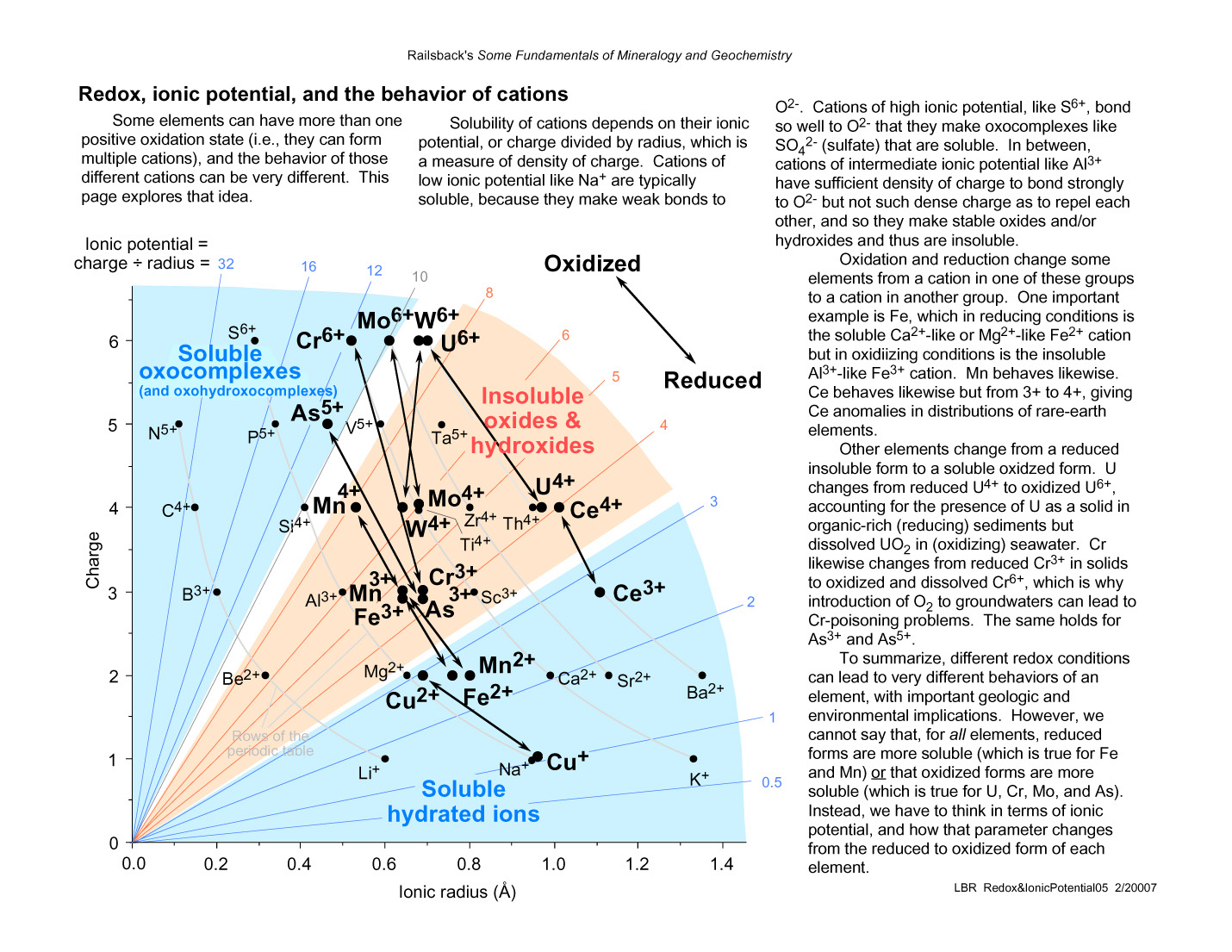 Οι οξειδοαναγωγικές συνθήκες καθορίζουν την κινητικότητα πολλών στοιχείων στο επιφανειακό περιβάλλον καθώς μεταβάλουν το ιοντικό δυναμικό τους
1
Οξειδοαναγωγή και περιοδικός πίνακας
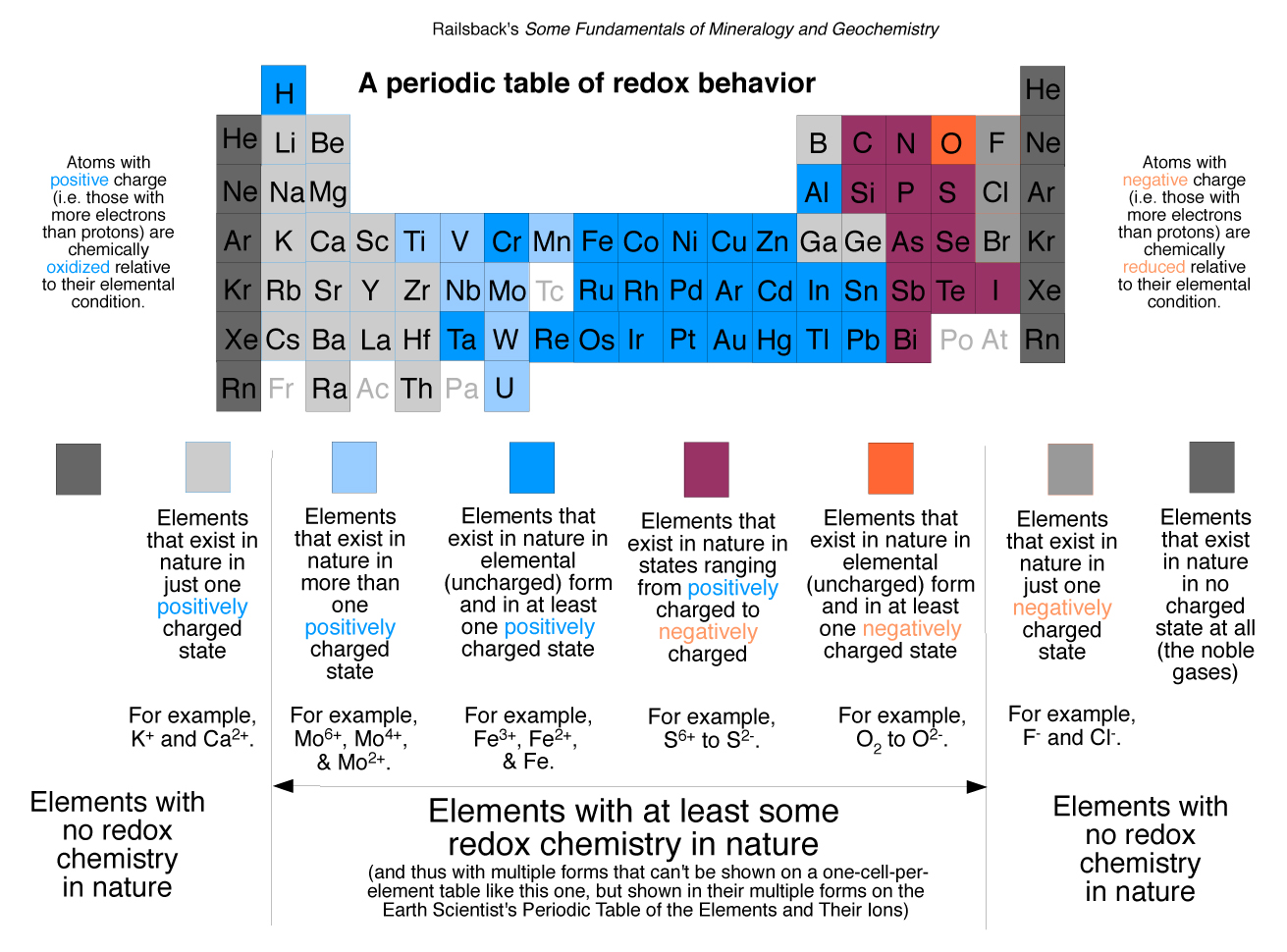 2
Σθένη
> 0
Σθένη
>0
=0
Σθένη
>0 
< 0
= 0
Σθένη < 0
=0
(-) σθένος
(+) σθένος
Δεν συμμετέχουν σε οξ/κές αντιδράσεις στη φύση
Δεν συμμετέχουν σε οξ/κές αντιδράσεις στη φύση
Συμμετέχουν σε οξ/κές αντιδράσεις στη φύση
ΚΑΤΑΣΤΑΣΗ ΟΞΕΙΔΩΣΗΣ ΑΤΟΜΩΝ- ΙΟΝΤΩΝ
Η κατάσταση οξείδωσης ατόμου σε στοιχειακή μορφή είναι ίση με 0. π.χ. στο Ο2 το Ο έχει οξειδωτικό σθένος 0.
Στις χημικές ενώσεις του, το Ο έχει οξειδωτικό σθένος -2 και το Η +1 (εκτός από ενώσεις υπεροξειδίων). π.χ. στην ανθρακική ρίζα (CO32-) το Ο έχει σθένος -2 και ο C +4.
Η κατάσταση οξείδωσης μονατομικών ιόντων ισούται με το σθένος του ιόντος. Π.χ. στο ιόν Fe2+ ο Fe βρίσκεται στην κατάσταση οξείδωσης +2.
ΕΞΙΣΟΡΡΟΠΗΣΗ ΑΝΤΙΔΡΑΣΕΩΝ ΟΞΕΙΔΟΑΝΑΓΩΓΗΣ
Προσδιορισμός σθένους όλων των στοιχείων που λαμβάνουν μέρος στην αντίδραση.
Προσδιορισμός αριθμού ηλεκτρονίων που μετακινούνται κατά την αντίδραση  εξισορρόπηση φορτίου.
Εξισορρόπηση στοιχειομετρικών συντελεστών για κάθε στοιχείο εκτός Ο και Η στα αντιδρώντα και τα προϊόντα.
Εξισορρόπηση Ο με προσθήκη Η2Ο.
Εξισορρόπηση Η με προσθήκη Η+.
Οξειδωτικοί-αναγωγικοί παράγοντες
Αναγωγικοί παράγοντες
Δωρητές ηλεκτρονίων
Προκαλούν αναγωγή και οξειδώνονται
Οξειδωτικοί παράγοντες
Συλλέκτες ηλεκτρονίων
Προκαλούν οξείδωση και ανάγονται
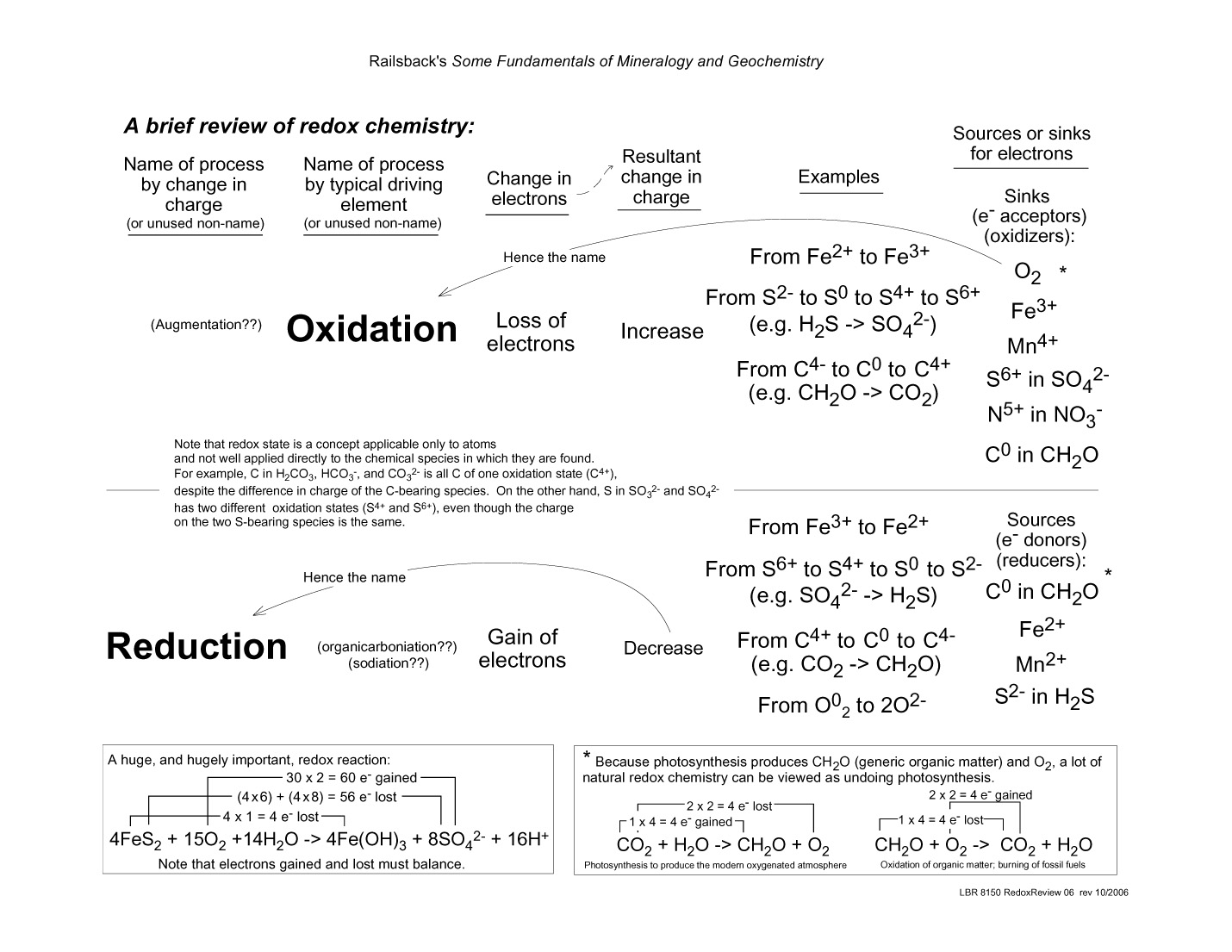 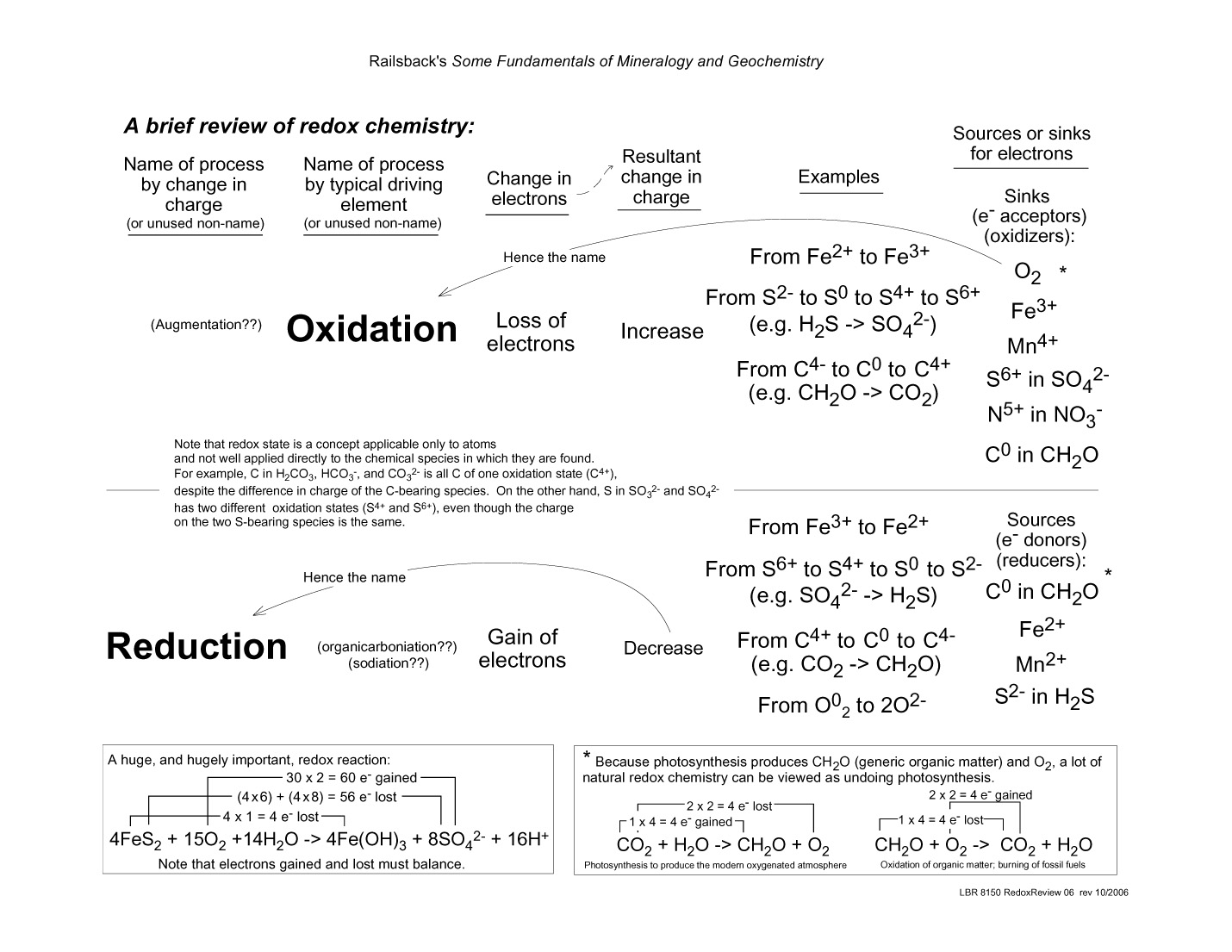 Ηλεκτρεγερτική δύναμη-Κανονικό δυναμικό ημιαντίδρασης (Ε0)
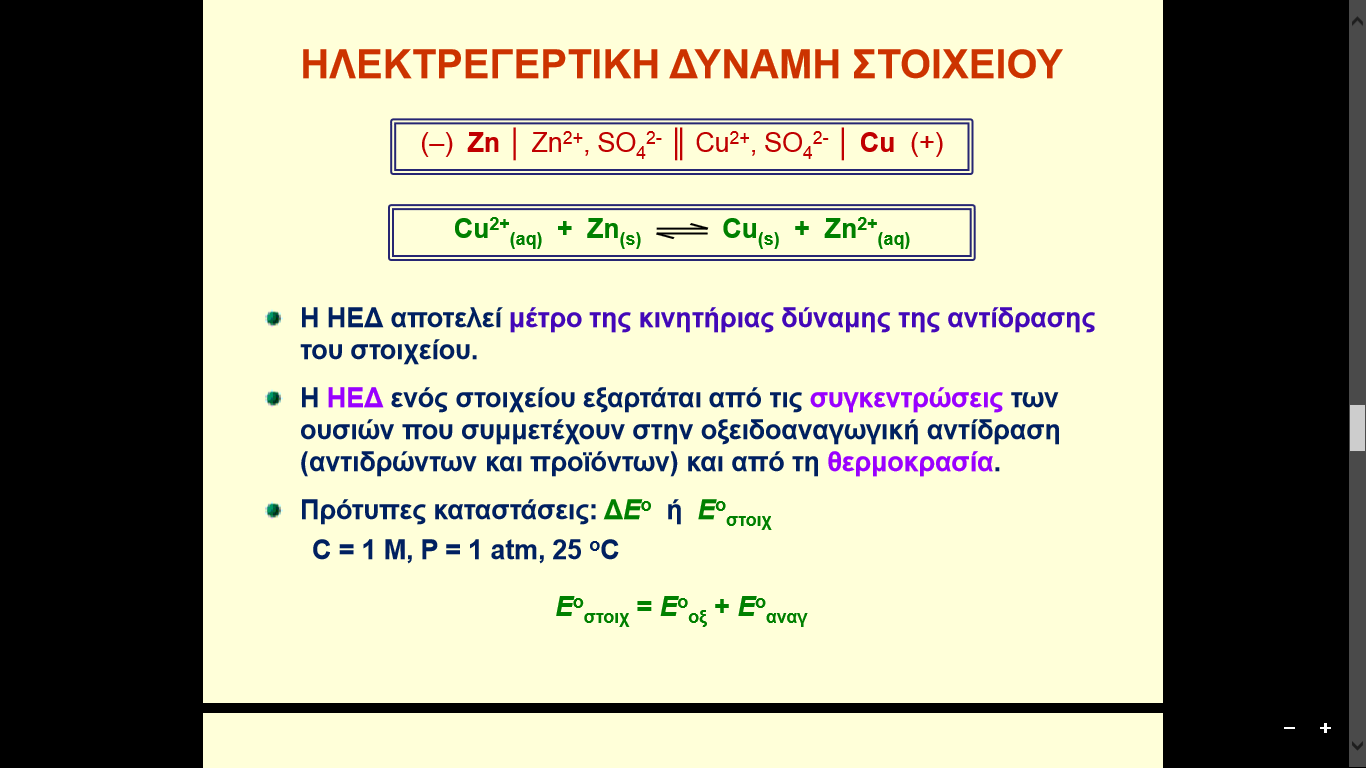 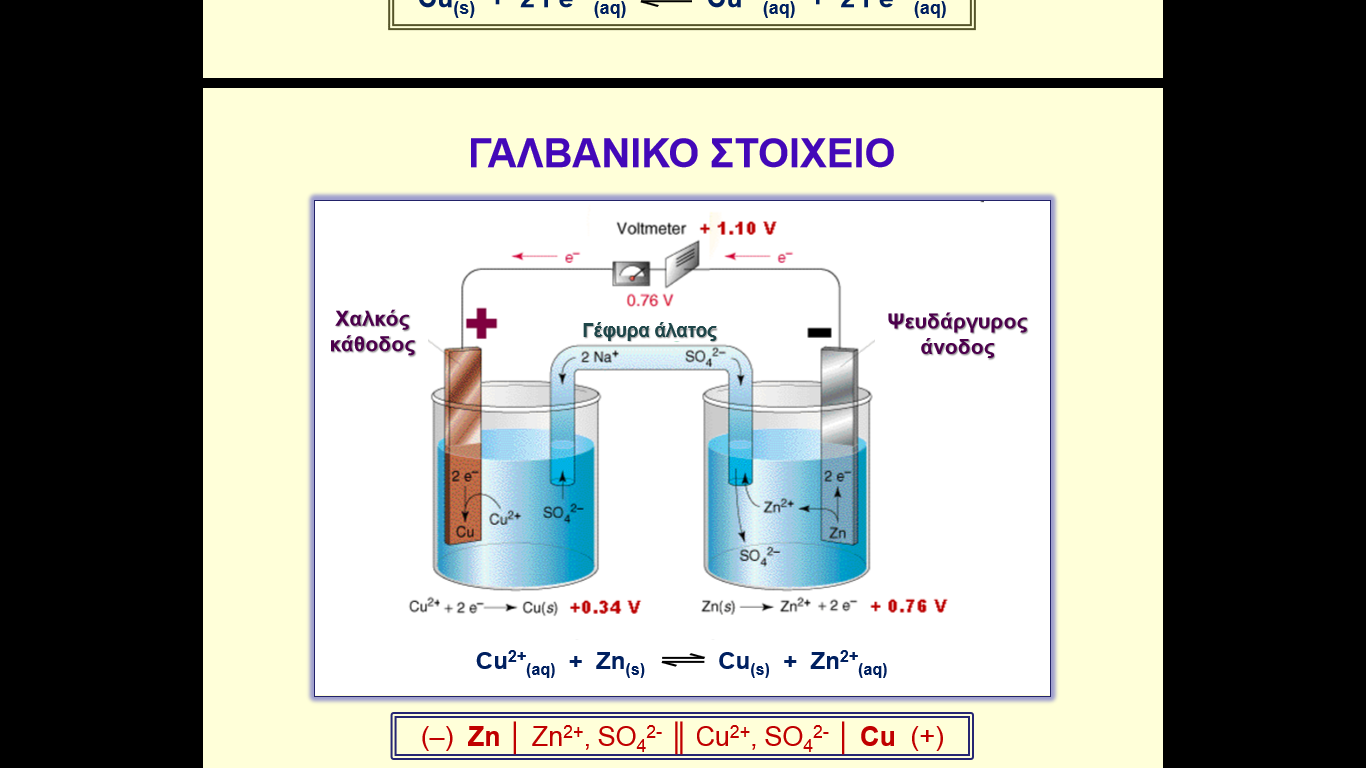 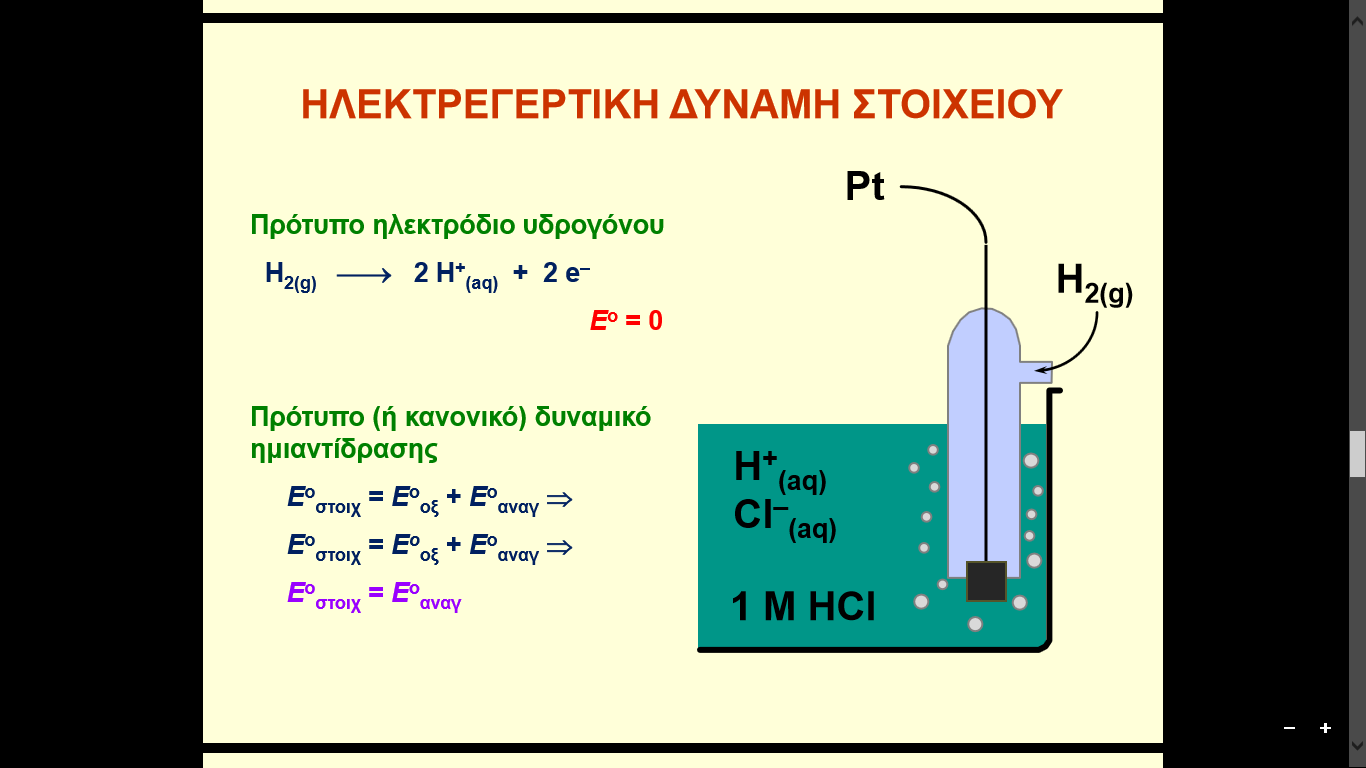 3
(από σημειώσεις Χημείας 
Π. Παρασκευοπούλου- Α’ Εξάμηνο)
4
ΗΛΕΚΤΡΕΓΕΡΤΙΚΗ ΣΕΙΡΑ ΗΜΙΑΝΤΙΔΡΑΣΕΩΝ (Misra 2012)
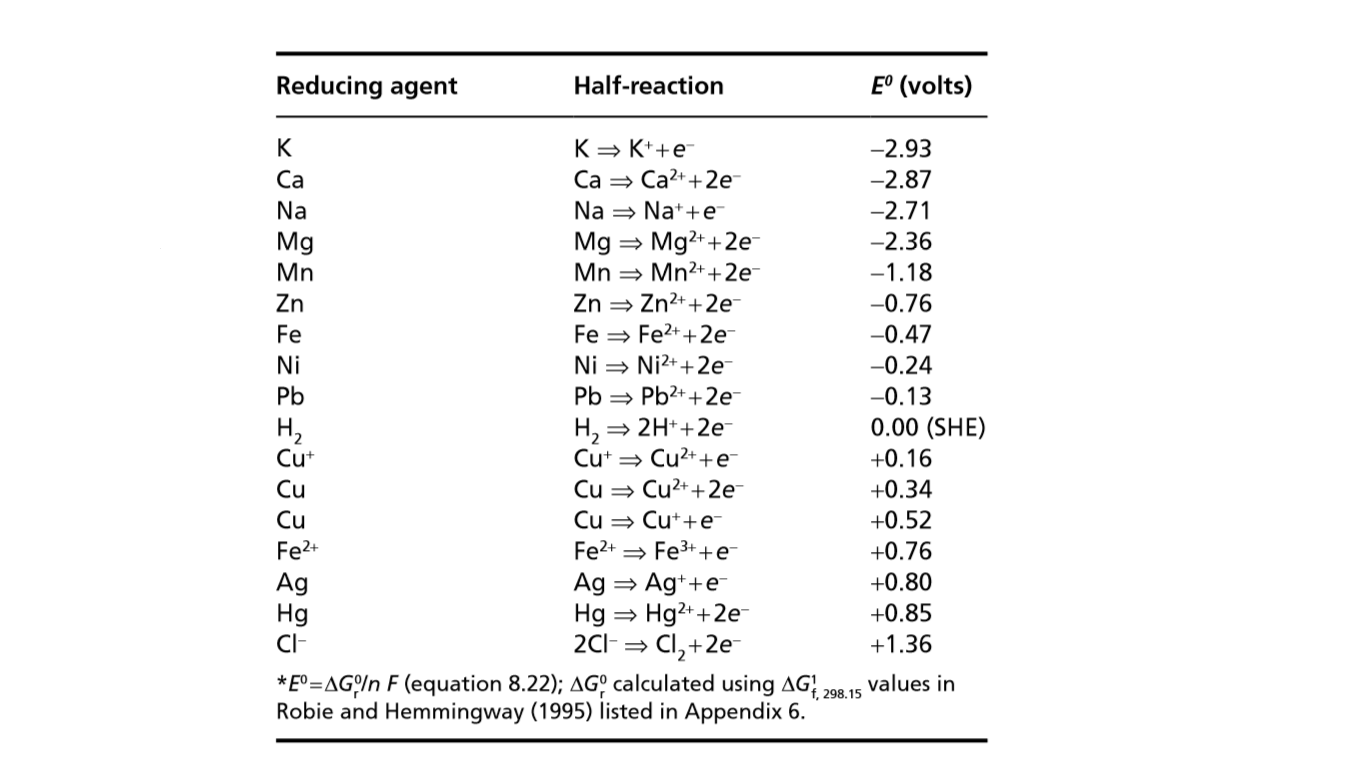 Το κανονικό ή πρότυπο δυναμικό οξειδοαναγωγής του ηλεκτροδίου, (Ε0), ουσιαστικά δηλώνει τη δυνατότητα προσέλκυσης ηλεκτρονίων και άρα τη δυνατότητα επιτέλεσης μιας αναγωγικής αντίδρασης.
Ηλεκτρόδιο 
Αναφοράς (πρότυπο ηλεκτρόδιο υδρογόνου)
Ελάττωση ισχύος 
ως αναγωγικοί 
παράγοντες
5
ΕΞΙΣΩΣΗ NERST
Η εξίσωση δίνει το δυναμικό (Ε) της ημι-αντίδρασης αναγωγής:

			αΑ + bB + ne-  cC + dD

Όπου R η σταθερά αερίων και T η θερμ/σία σε βαθμούς Kelvin
ΣΧΕΣΗ Eh-Kc – pH-διαγράμματα pH Eh
Έστω η αντίδραση οξείδωσης του σιδήρου:
3Fe + 4H2O  Fe3O4 + 8e- + 8H+
με Eo = -0.083 V:
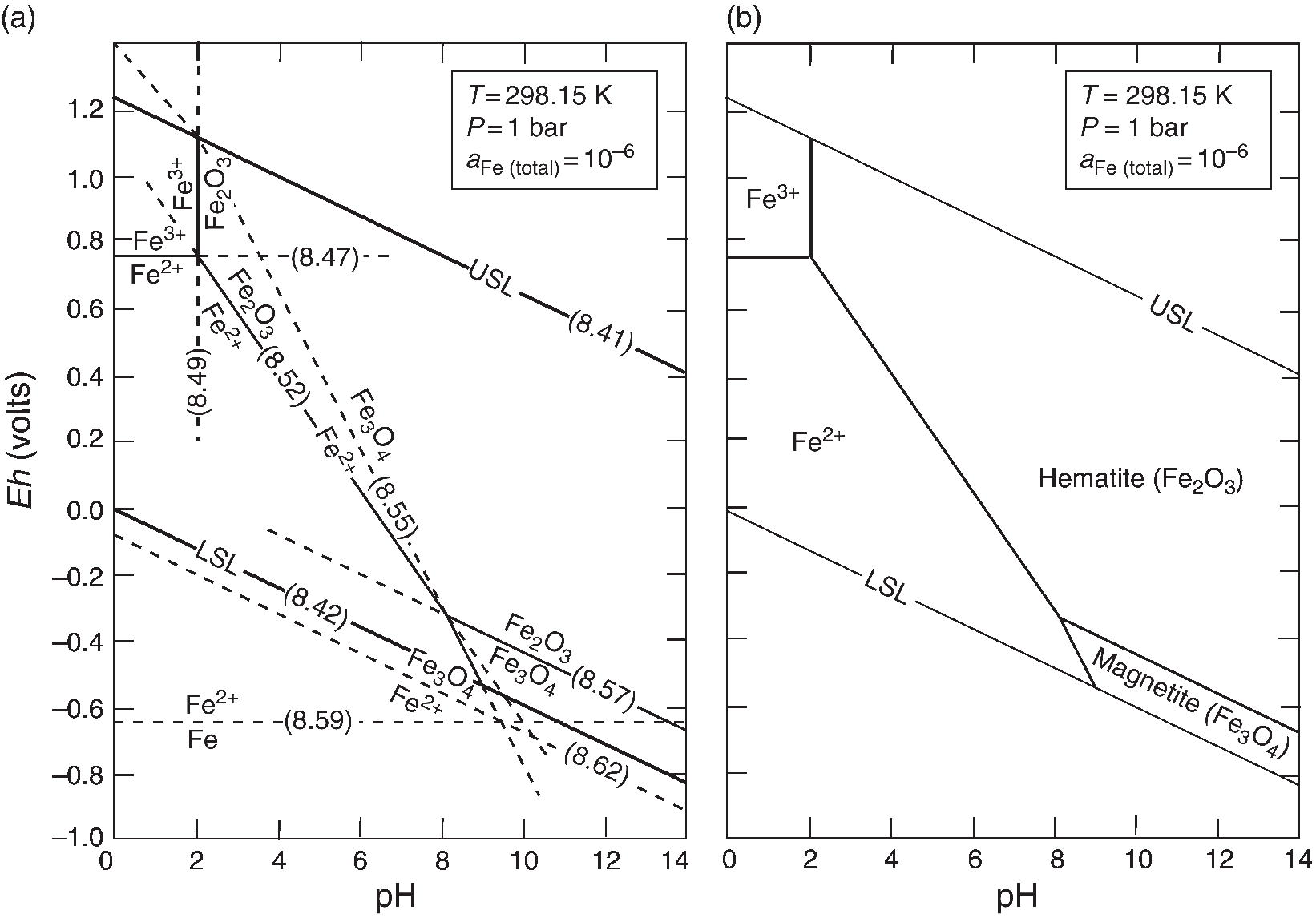 Διάγραμμα Eh- pH για τα είδη του Fe
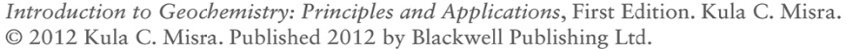 6
Διάγραμμα Eh-pH – όρια σταθερότητας του H2O
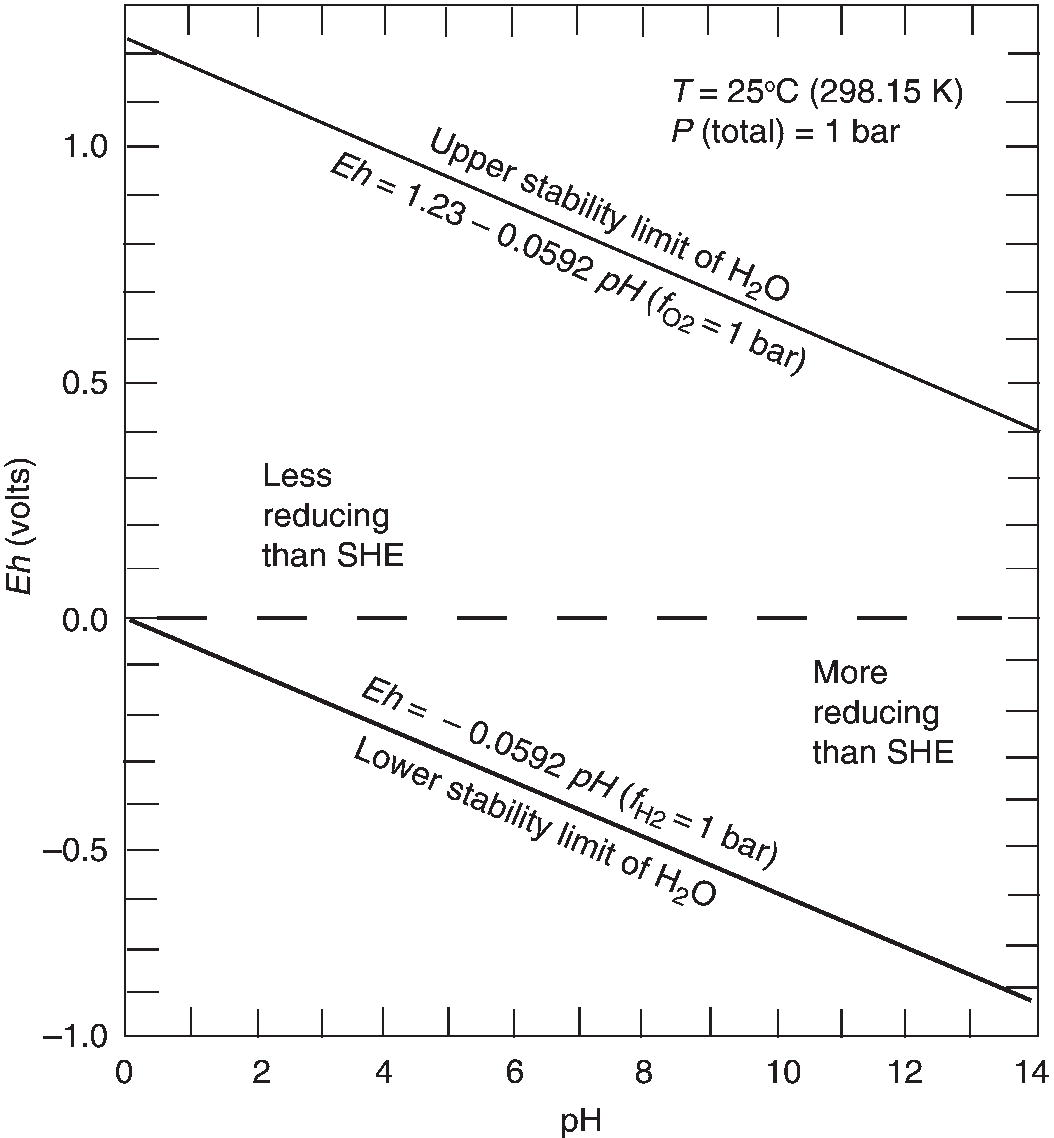 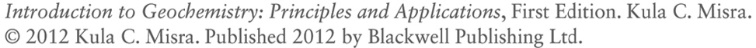 7
Οξειδωτικό περιβάλλον
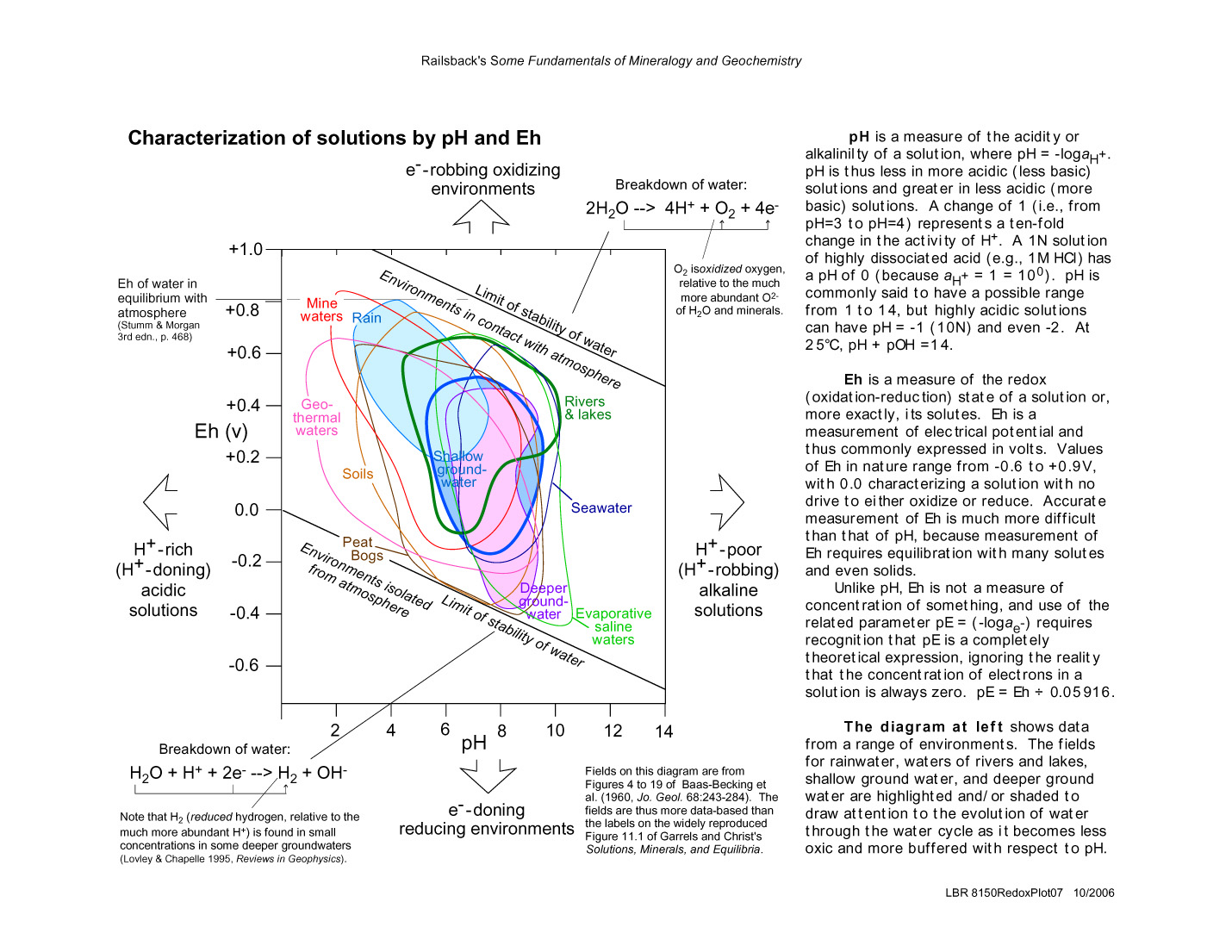 Όξινο περιβάλλον
Αλκαλικό περιβάλλον
Αναγωγικό περιβάλλον
8
Πεδία σταθερότητας pe-pH φυσικών νερών
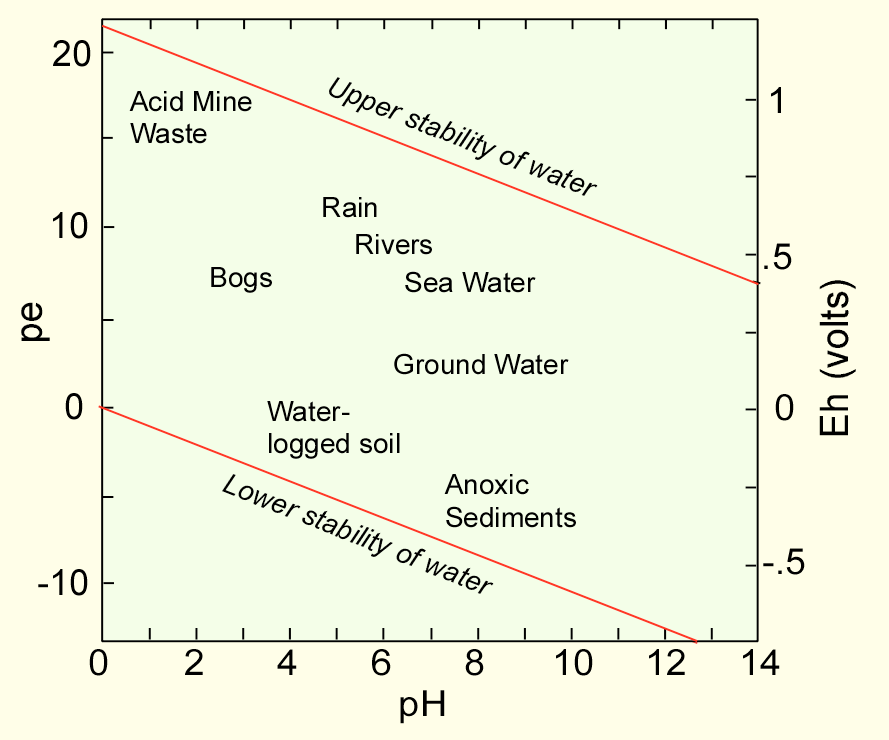 Όξινη 
απορροή
βροχή
ποταμοί
έλη
Θαλάσσιο νερό
Υπόγειο νερό
Κορεσμένα
εδάφη
Ανοξικά 
ιζήματα
9
Πηγή: DM Sherman, Uni. of Bristol
Γιατί η οξείδωση οδηγεί σε ελάττωση του pH;
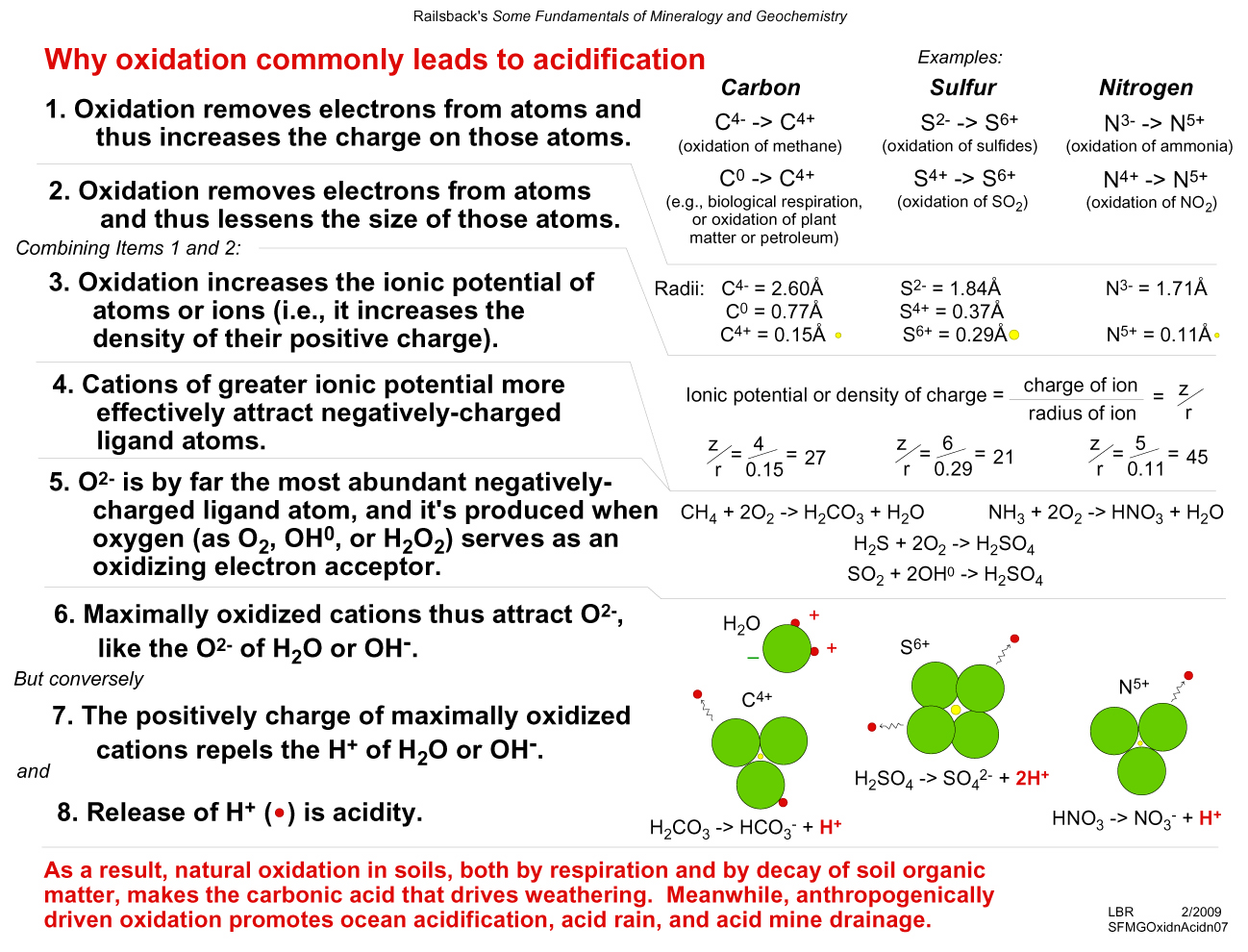 Οξείδωση  απομάκρυνση e- και αύξηση του σθένους.
Ελάττωση ακτίνας ιόντων.
Άρα >> z/r (ιοντικό δυναμικό)
Υψηλό ιοντικό δυναμικό  έλξη ηλεκτραρνητικών συμπλοκοποιητών.
Ο2- το πλέον άφθονο τέτοιο ιόν.
 Άρα τα πλέον οξειδωμένα ιόντα έλκουν το Ο του Η2Ο ή του ΟΗ- .
Αντίστοιχα απωθούν τα H+.
Αύξηση των Η+ οδηγεί σε ελάττωση του pH.
10
Σημαντικές βιο-γεωχημικές οξειδοαναγωγικές αντιδράσεις
1. Οξείδωση σιδηροπυρίτη  όξινη απορροή
! Καταλυτική δράση μικροοργανισμών
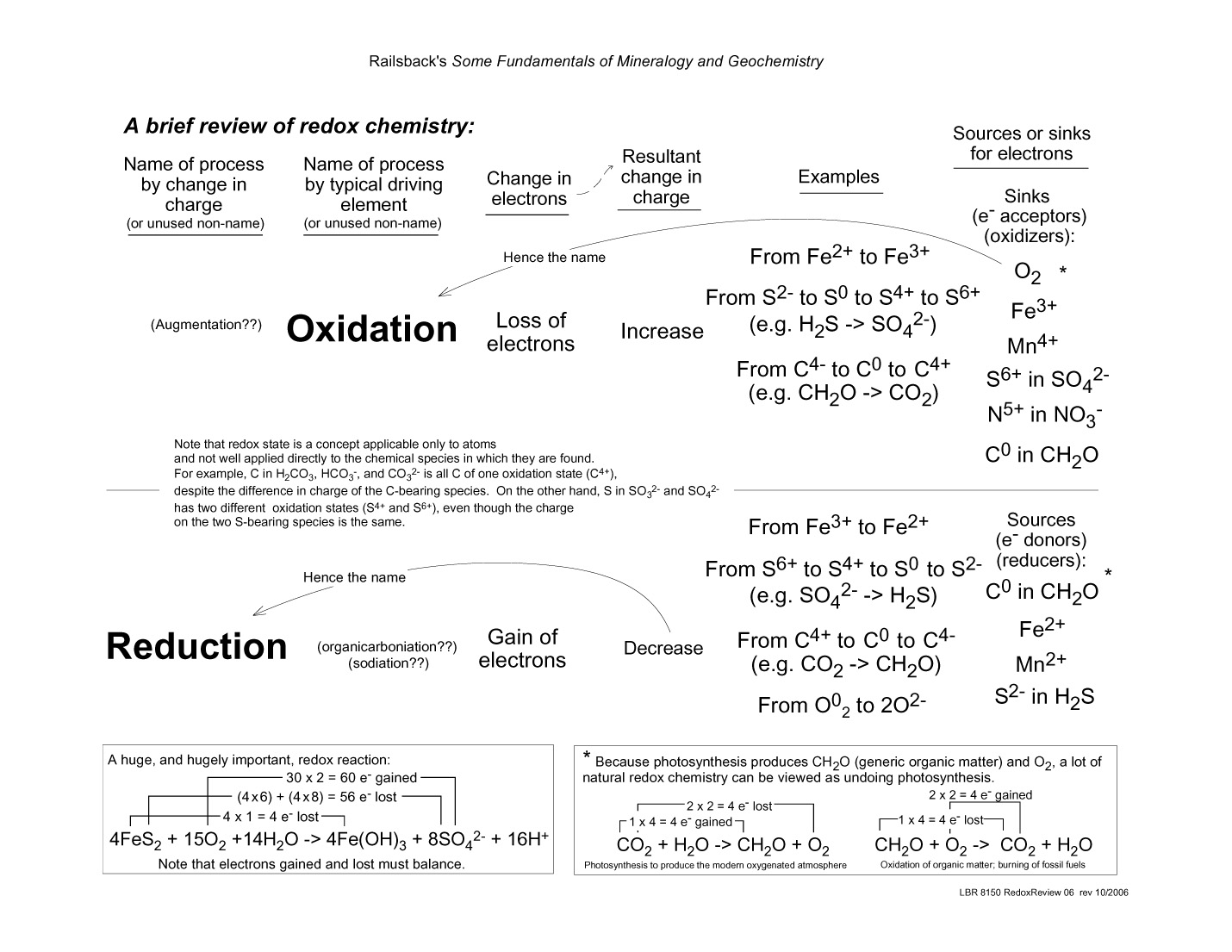 2. Φωτοσύνθεση- οξείδωση οργανικής ύλης  μεταβολισμός οργανισμών
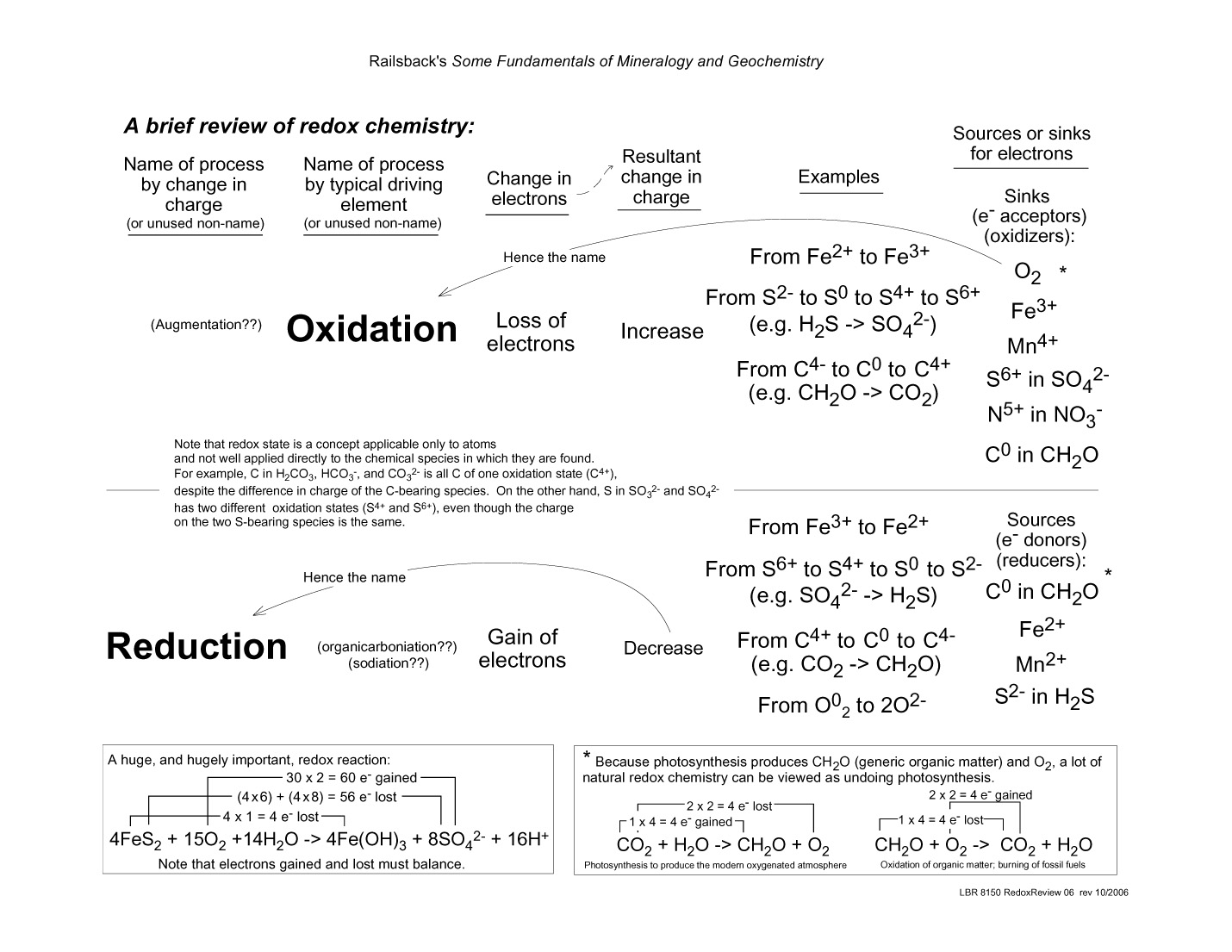 11
Σταδιακή οξείδωση σιδηροπυρίτη σε περιβάλλον όξινης απορροής
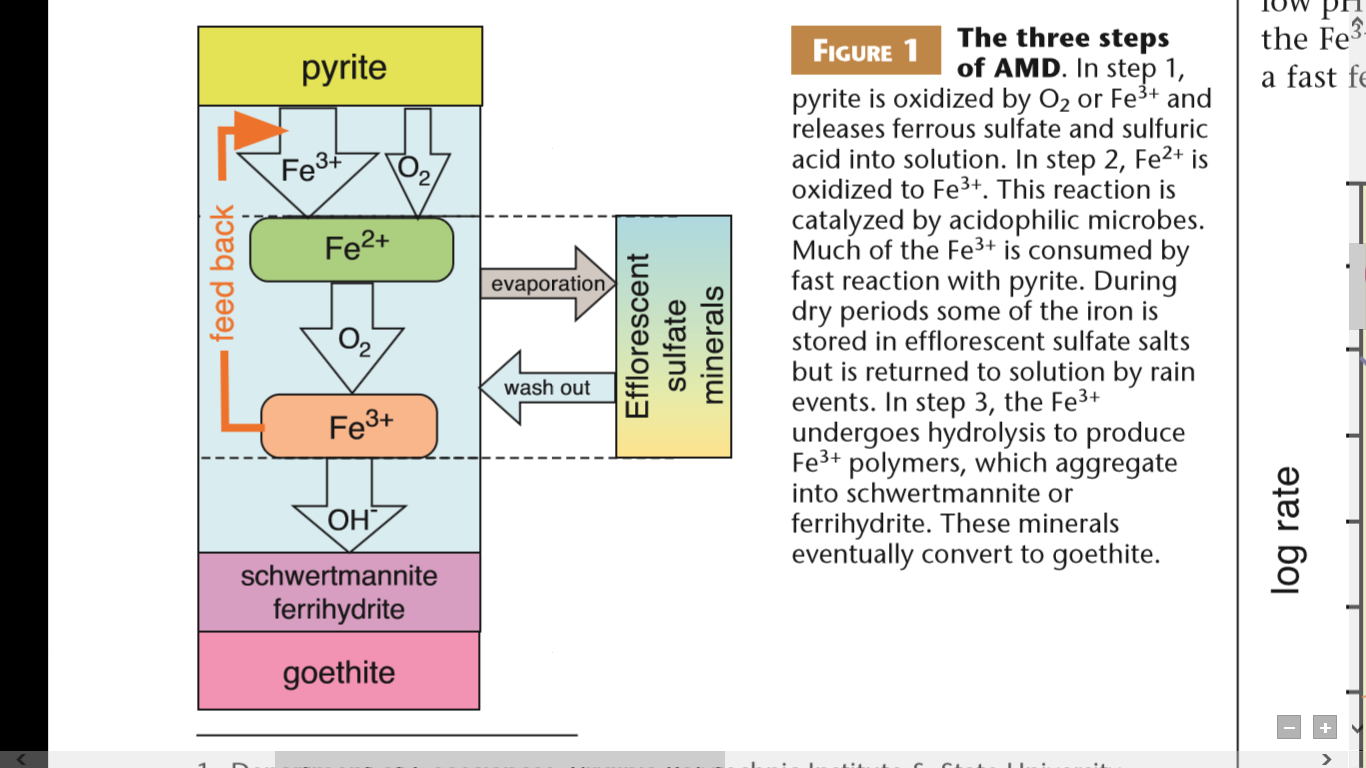 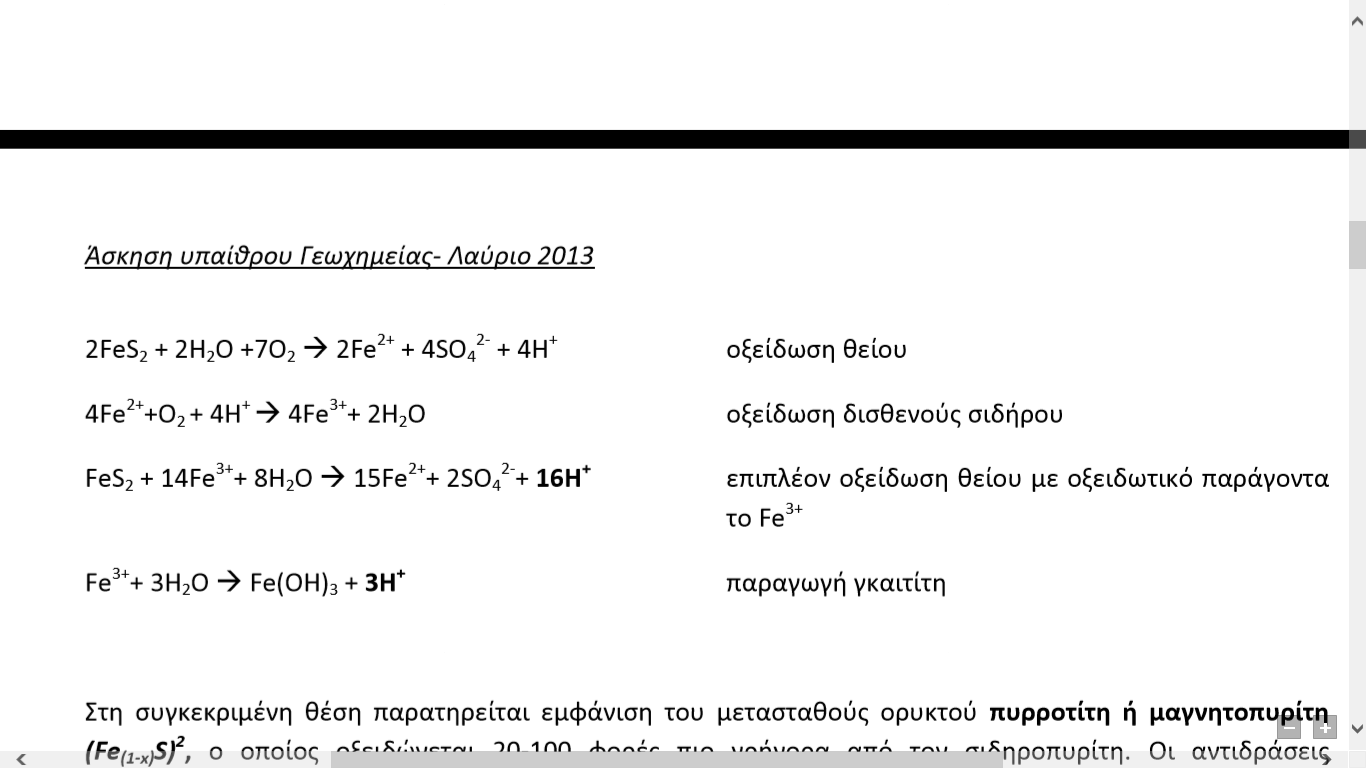 12
(Elements, April 2014)
Οξείδωση οργανικής ύλης – αεροβικός/αναερόβιος μεταβολισμός
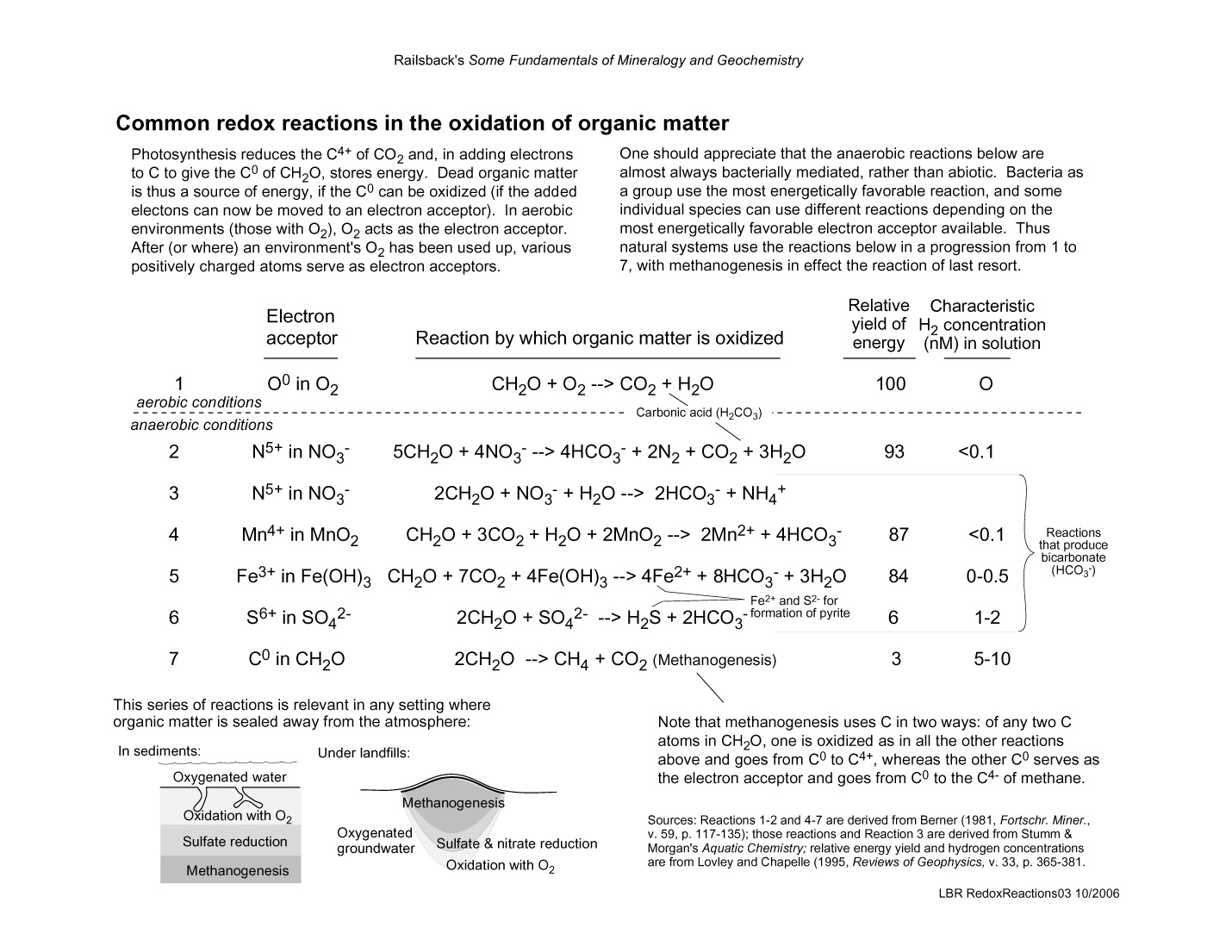 Συλλέκτης e-
Αντίδραση οξείδωσης οργανικής ύλης
Αερόβιες  συνθήκες
Αναερόβιες συνθήκες
Εξέλιξη αντιδράσεων σε περιβάλλοντα πλούσια σε οργανικό υλικό και φτωχά σε οξυγόνο
ΧΥΤΑ
Ιζήματα
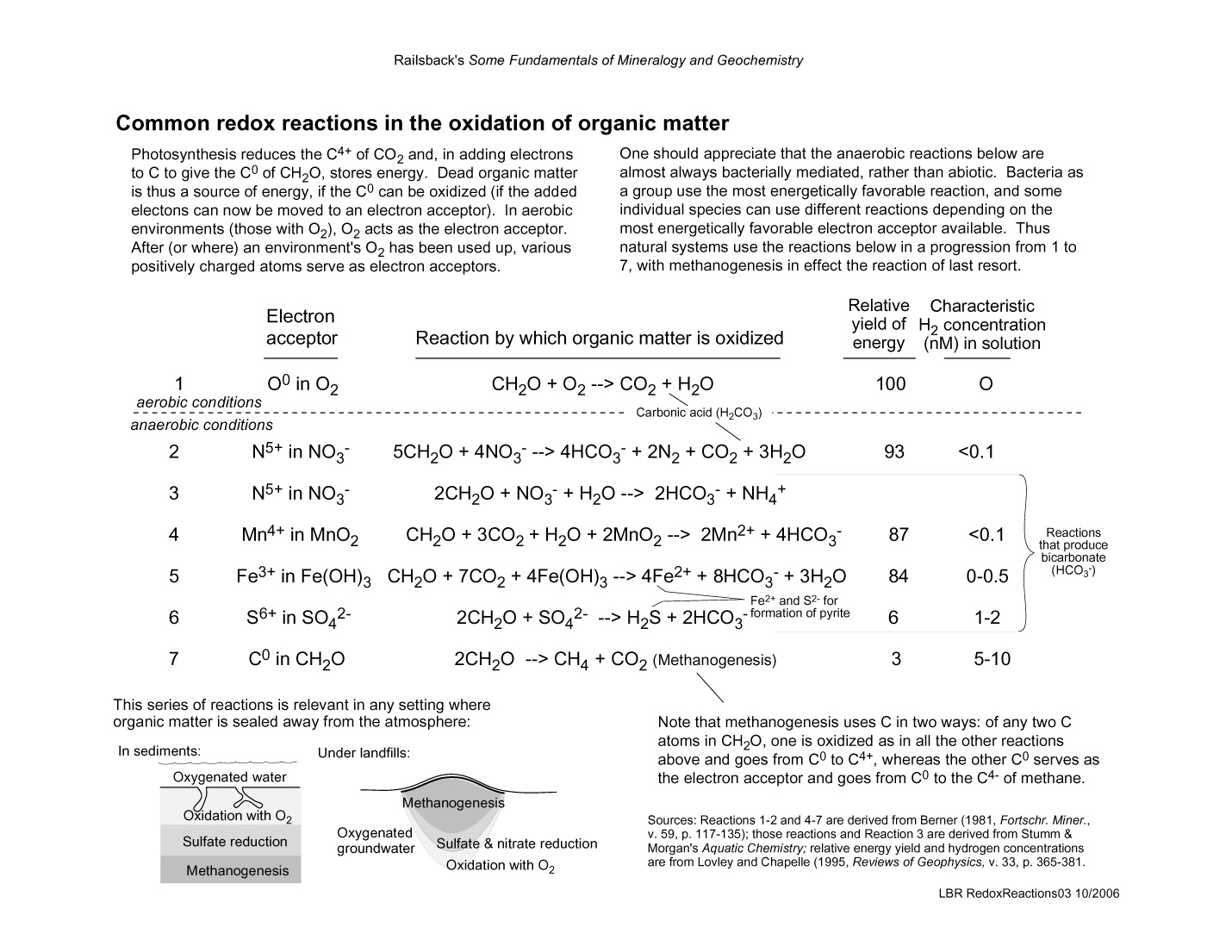 ΣΧΗΜΑΤΙΣΜΟΣ ΣΤΡΩΜΑΤΩΝ ΣΙΔΗΡΟΠΥΡΙΤΗ ΜΕ ΔΙΑΧΥΣΗ ΚΑΤΑ ΤΗ ΔΙΑΓΕΝΕΣΗ ΠΑΡΑΚΤΙΩΝ ΙΖΗΜΑΤΩΝ
Μοντέλο Berner
Απόθεση στρώματος
 σιδηροπυρίτη
Οργανικό στρώμα
SO42- +2CH2O  H2S +2HCO3-
H2S + Fe2+  FeS + 2H+
CH4, NH3
SO42-	Fe2+
Ίζημα φτωχό σε οργανικά, πλούσιο σε σίδηρο
Υπεργενετικός εμπλουτισμός Cu με δράση όξινων διαλυμάτων
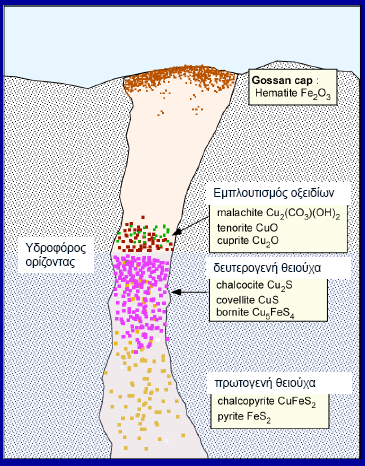 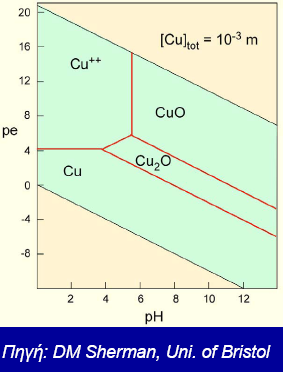 13
14
Χρηματοδότηση
Το παρόν εκπαιδευτικό υλικό έχει αναπτυχθεί στo πλαίσιo του εκπαιδευτικού έργου του διδάσκοντα.
Το έργο «Ανοικτά Ακαδημαϊκά Μαθήματα στο Πανεπιστήμιο Αθηνών» έχει χρηματοδοτήσει μόνο την αναδιαμόρφωση του εκπαιδευτικού υλικού. 
Το έργο υλοποιείται στο πλαίσιο του Επιχειρησιακού Προγράμματος «Εκπαίδευση και Δια Βίου Μάθηση» και συγχρηματοδοτείται από την Ευρωπαϊκή Ένωση (Ευρωπαϊκό Κοινωνικό Ταμείο) και από εθνικούς πόρους.
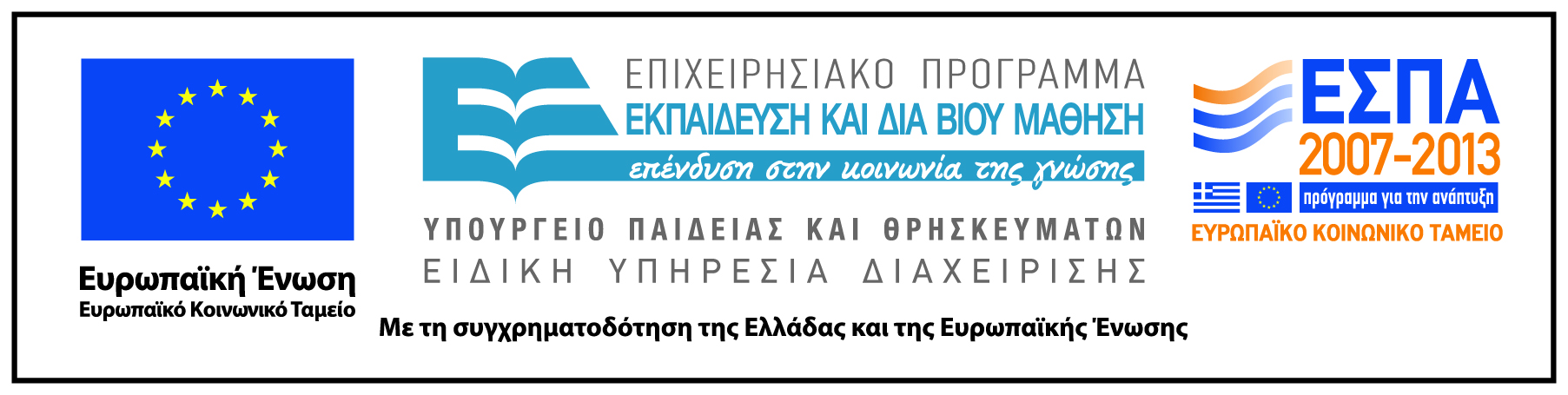 Σημειώματα
Σημείωμα Ιστορικού Εκδόσεων Έργου
Το παρόν έργο αποτελεί την έκδοση 1.0.
Σημείωμα Αναφοράς
Copyright Εθνικόν και Καποδιστριακόν Πανεπιστήμιον Αθηνών, Αριάδνη Αργυράκη 2015. Αριάδνη Αργυράκη. «Γεωχημεία. Γεωχημικές διεργασίες στην επιφάνεια της γης». Έκδοση: 1.0. Αθήνα 2014. Διαθέσιμο από τη δικτυακή διεύθυνση: http://opencourses.uoa.gr/courses/GEOL2/.
Σημείωμα Αδειοδότησης
Το παρόν υλικό διατίθεται με τους όρους της άδειας χρήσης Creative Commons Αναφορά, Μη Εμπορική Χρήση Παρόμοια Διανομή 4.0 [1] ή μεταγενέστερη, Διεθνής Έκδοση.   Εξαιρούνται τα αυτοτελή έργα τρίτων π.χ. φωτογραφίες, διαγράμματα κ.λ.π.,  τα οποία εμπεριέχονται σε αυτό και τα οποία αναφέρονται μαζί με τους όρους χρήσης τους στο «Σημείωμα Χρήσης Έργων Τρίτων».
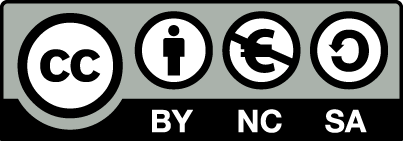 [1] http://creativecommons.org/licenses/by-nc-sa/4.0/ 

Ως Μη Εμπορική ορίζεται η χρήση:
που δεν περιλαμβάνει άμεσο ή έμμεσο οικονομικό όφελος από την χρήση του έργου, για το διανομέα του έργου και αδειοδόχο
που δεν περιλαμβάνει οικονομική συναλλαγή ως προϋπόθεση για τη χρήση ή πρόσβαση στο έργο
που δεν προσπορίζει στο διανομέα του έργου και αδειοδόχο έμμεσο οικονομικό όφελος (π.χ. διαφημίσεις) από την προβολή του έργου σε διαδικτυακό τόπο

Ο δικαιούχος μπορεί να παρέχει στον αδειοδόχο ξεχωριστή άδεια να χρησιμοποιεί το έργο για εμπορική χρήση, εφόσον αυτό του ζητηθεί.
Διατήρηση Σημειωμάτων
Οποιαδήποτε αναπαραγωγή ή διασκευή του υλικού θα πρέπει να συμπεριλαμβάνει:
το Σημείωμα Αναφοράς
το Σημείωμα Αδειοδότησης
τη δήλωση Διατήρησης Σημειωμάτων
το Σημείωμα Χρήσης Έργων Τρίτων (εφόσον υπάρχει)
μαζί με τους συνοδευόμενους υπερσυνδέσμους.
Σημείωμα Χρήσης Έργων Τρίτων (1/3)
Το Έργο αυτό κάνει χρήση των ακόλουθων έργων:
Εικόνες/Σχήματα/Διαγράμματα/Φωτογραφίες
Εικόνα 1: Μεταβολή διαλυτότητας ανάλογα με το οξειδωτικό σθένος. Copyright L. Bruce Railsback, Department of Geology, University of Georgia, Athens, Georgia 30602-2501 U.S.A. Σύνδεσμος: http://www.gly.uga.edu/railsback/FundamentalsIndex.html. Πηγή: www.gly.uga.edu
Εικόνα 2: Οξειδοαναγωγή και περιοδικός πίνακας. Copyright L. Bruce Railsback, Department of Geology, University of Georgia, Athens, Georgia 30602-2501 U.S.A. Σύνδεσμος: http://www.gly.uga.edu/railsback/FundamentalsIndex.html. Πηγή: www.gly.uga.edu
Εικόνα 5: Copyrighted. Πηγή: Robie and Hemmingway (1995).
Σημείωμα Χρήσης Έργων Τρίτων (2/3)
Εικόνα 6: Διάγραμμα Eh- pH για τα είδη του Fe. Copyright 2012 Kula C. Misra. Πηγή: Introduction to Geochemistry: Principles and Applications, First Edition, Kula C. Misra.
Εικόνα 7: Διάγραμμα Eh-pH – όρια σταθερότητας του H2O. Copyright 2012 Kula C. Misra. Πηγή: Introduction to Geochemistry: Principles and Applications, First Edition, Kula C. Misra.
Εικόνα 8: Characterization of solutions by pH and Eh. Copyright L. Bruce Railsback, Department of Geology, University of Georgia, Athens, Georgia 30602-2501 U.S.A. Σύνδεσμος: http://www.gly.uga.edu/railsback/Fundamentals/8150RedoxPlot07LS.jpg. Πηγή: www.gly.uga.edu
Εικόνα 9: Πεδία σταθερότητας pe-pH φυσικών νερών. Copyrighted. Πηγή: Πηγή: DM Sherman, Uni. of Bristol.
Σημείωμα Χρήσης Έργων Τρίτων (3/3)
Εικόνα 10: Copyrighted.
Εικόνα 11: Copyrighted. Πηγή: LBR 8150 RedoxReview 06 rev 10/2006.
Εικόνα 12: Copyrighted. Πηγή: Elements, April 2014
Εικόνα 13: Copyrighted. Πηγή: DM Sherman, Uni. Of Bristol.
Εικόνα 14: Copyrighted. Πηγή: DM Sherman, Uni. Of Bristol.